Презентациявозможностей компании
Онлайн-панели и программирование анкет
ПАНЕЛИ OMI
Пациенты (медицинский 
профиль B2C панели)
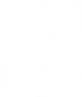 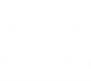 B2C: потребительская панель
730 k+
560k+
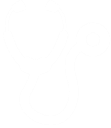 166k+
16k+
Автовладельцы
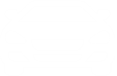 B2B: Врачи
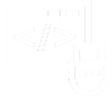 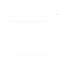 10k+
300k+
Cookie панель
B2B: IT специалисты
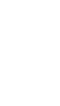 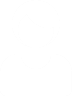 11k+
109k+
User-centric панель
Мобильная панель
ПОТРЕБИТЕЛЬСКАЯ ОНЛАЙН-ПАНЕЛЬ
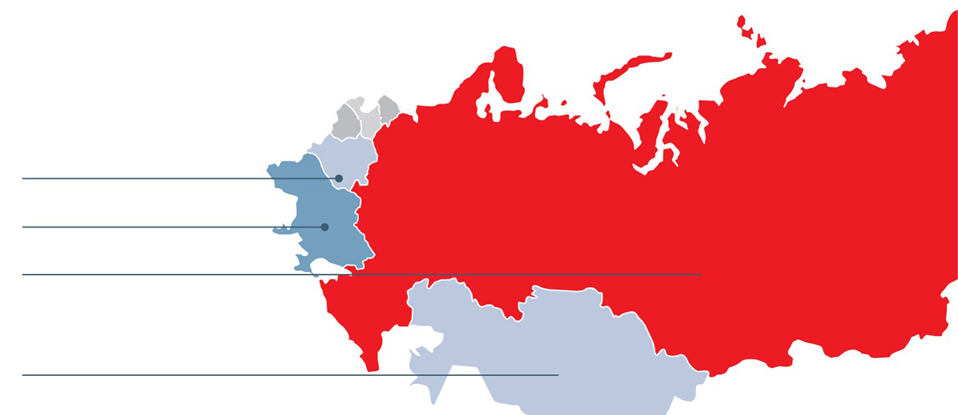 БЕЛАРУСЬ: 41 000+
УКРАИНА: 131 000+
РОССИЯ: 524 000+
КАЗАХСТАН: 32 000+
ПРОГРАММИРОВАНИЕ АНКЕТ
АНКЕТЫ ЛЮБОЙ СЛОЖНОСТИ:
Возможность добавления изображений, аудио и видеофайлов
Ранжирование
Шкалы
Тестирование внимания к визуальным стимулам              (клик-тесты)
Симуляция покупок         (виртуальная полка) 
Игровые элементы в вопросах
(перетаскивание и сортировка объектов)
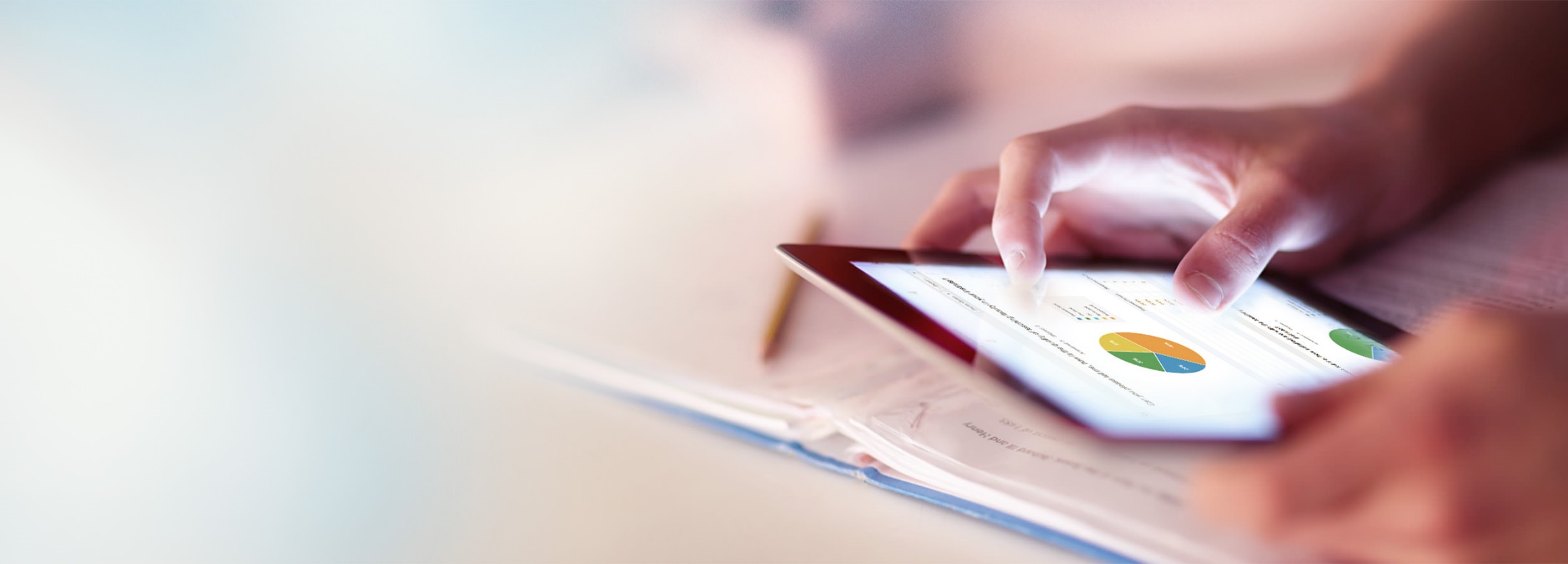 ИНТЕРАКТИВНАЯ АНКЕТА
Анкета стимулирует респондентов активно участвовать
и продуманно отвечать на вопросы
Ранжирование
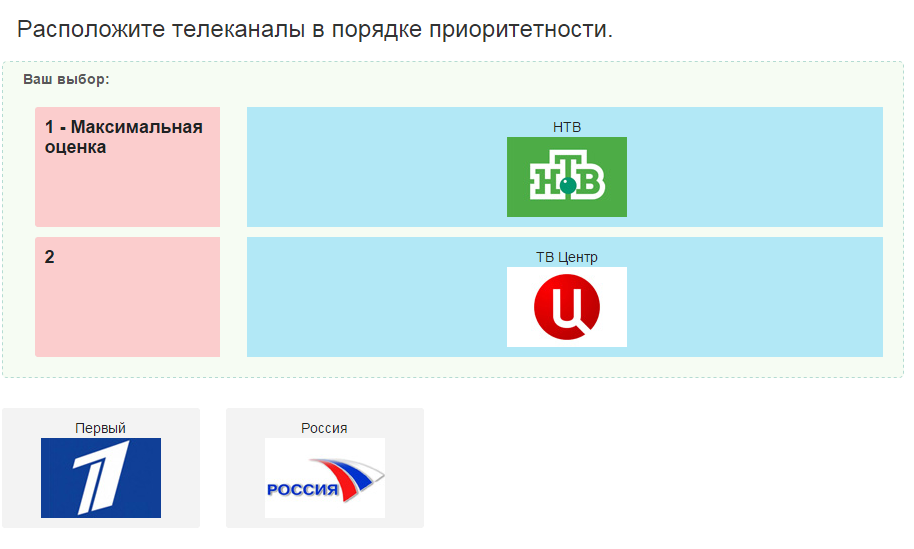 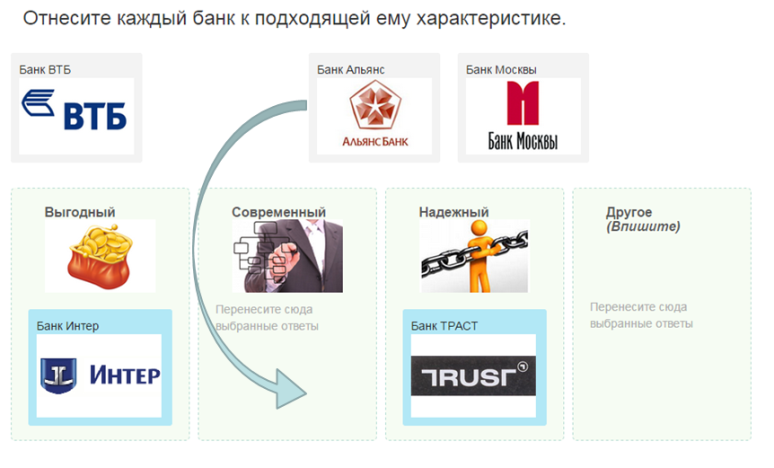 DRAG & DROP
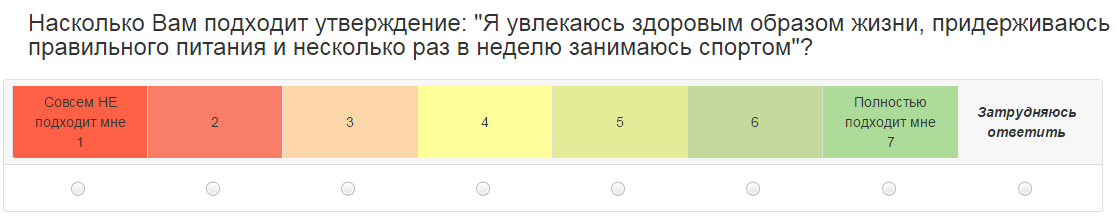 Цветовая
шкала
КЛИК-ТЕСТЫ
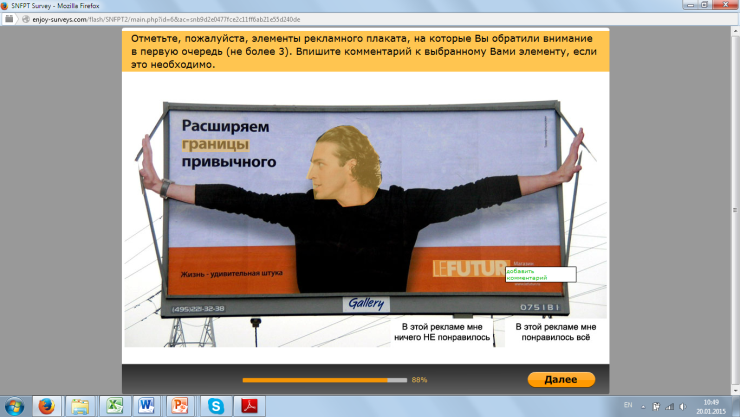 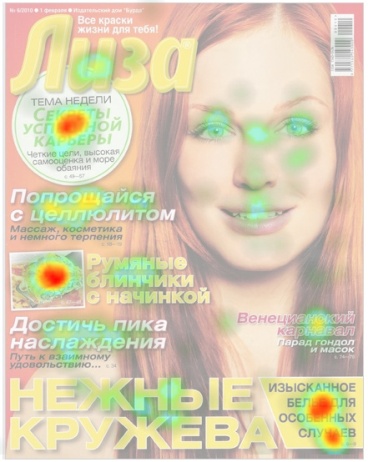 2. Зональный клик-тест: тестируемое изображение заранее разделяется на отдельные области (зоны) и любой клик респондента фиксируется как выбор одной из них.
3. Текстовый клик-тест:  частный случай зонального клик-теста. «Зоной» является слово, словосочетание или предложение, которое можно отметить.
1. Координатный клик-тест: сохранение точной координаты клика, анализ в виде «тепловых карт»
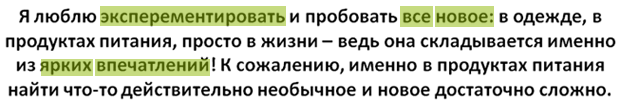 ШЕЛФ-ТЕСТЫ
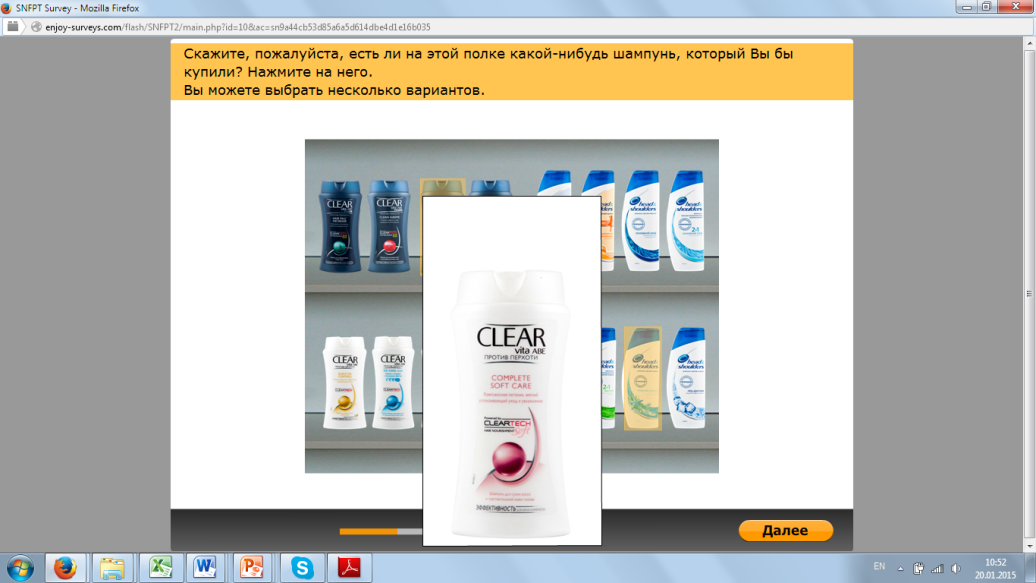 Интерактивные полки
Детальное изучение продукта (3D вращение)
Рандомизация продуктов на полке
Симуляция интернет-покупки: с возможностью ограничения по сумме покупки и без
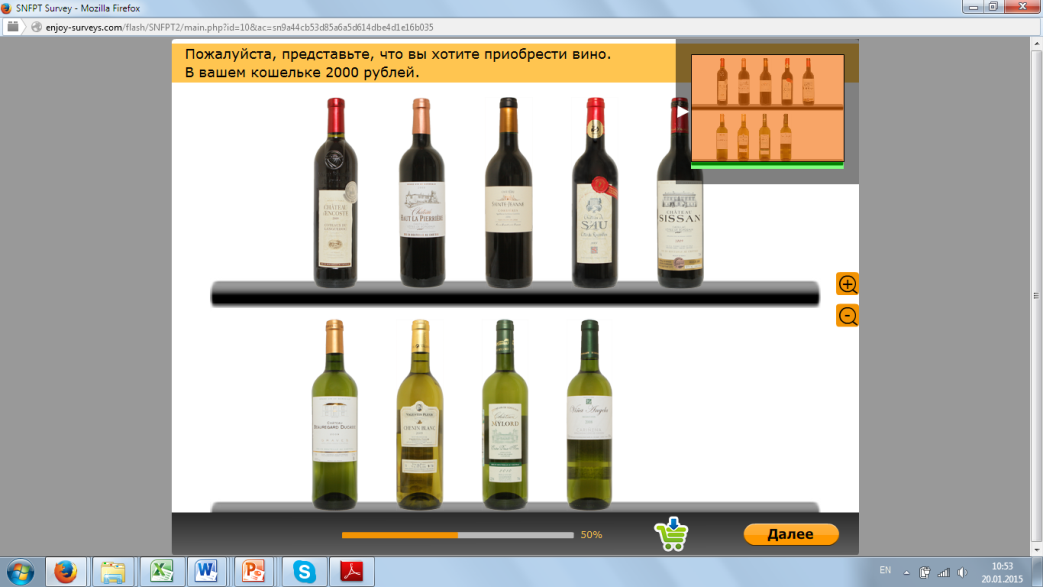 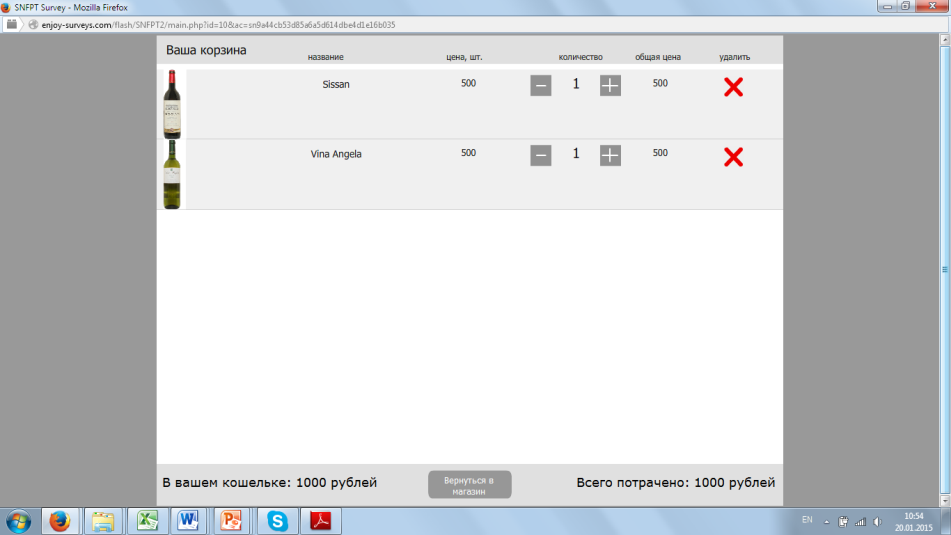 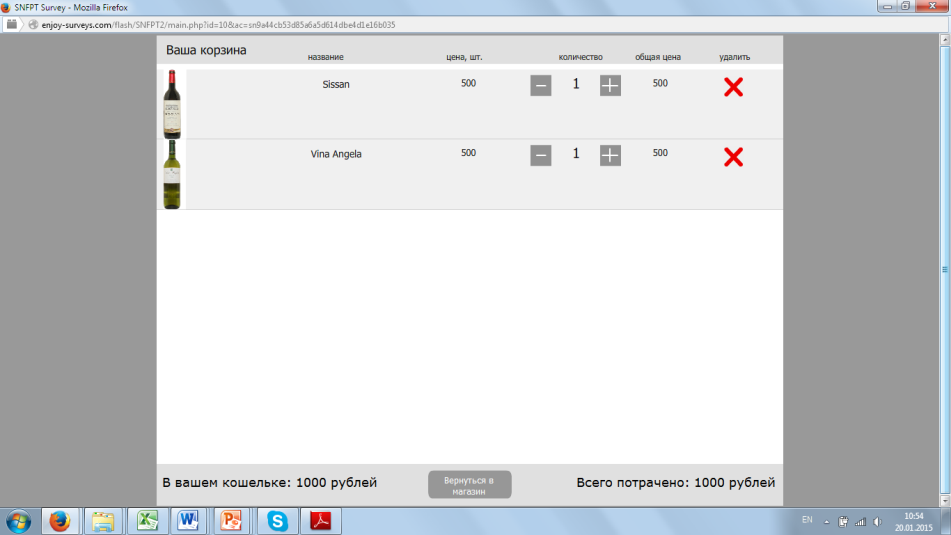